Rate-1 Zero-Knowledge Proofs from One-way Functions
Noor Athamnah, Eden Florentz – Konopnicki, Ron D. Rothblum
Communication complexity of zero-knowledge proofs:

How low can you go?
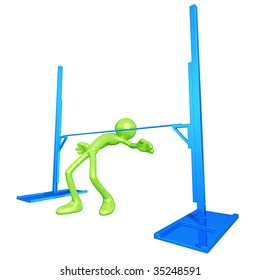 Zero-Knowledge Proofs
Succinct Zero-Knowledge
Introduced in 1982 [GMR]
[Speaker Notes: GMW = goldreich, micali, widgerson]
Zero-Knowledge Proofs
Succinct Zero-Knowledge
Introduced in 1982 [GMR]
NP ⊆ZK in 1986 [GMW]
[Speaker Notes: GMW = goldreich, micali, widgerson]
Zero-Knowledge Proofs
Succinct Zero-Knowledge
Introduced in 1982 [GMR]
NP ⊆ZK in 1986 [GMW]
Relies on one-way functions.
Zero-Knowledge Proofs
Succinct Zero-Knowledge
Introduced in 1982 [GMR]
NP ⊆ZK in 1986 [GMW]
Relies on one-way functions.
Through a zero-knowledge proof for 3-coloring
[Speaker Notes: Then through reduction to all NP]
Zero-Knowledge Proofs
Succinct Zero-Knowledge
Zero-Knowledge Proofs
Succinct Zero-Knowledge
Introduced in 1982 [GMR]
NP ⊆ZK in 1986 [GMW]
Relies on one-way functions.
For general NP languages - polynomial in verification circuit.
[Speaker Notes: For general NP done through karp reduction to 3 coloring, then even more complexity complexity

NP witness here is just c|V|]
Communication 
Complexity
Upper bound
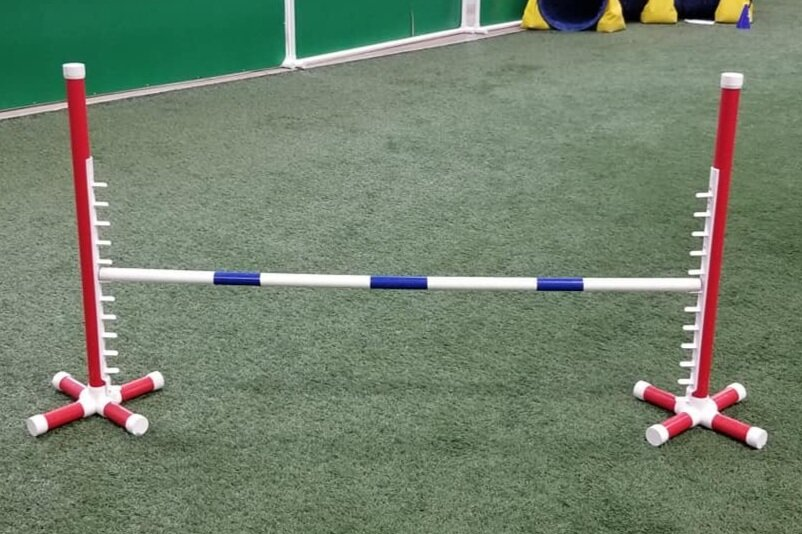 Communication 
Complexity
Upper bound
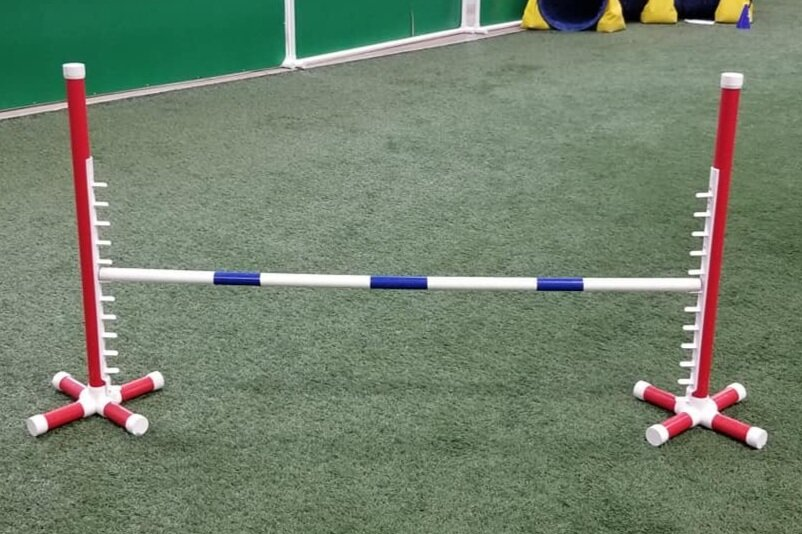 Lower bound
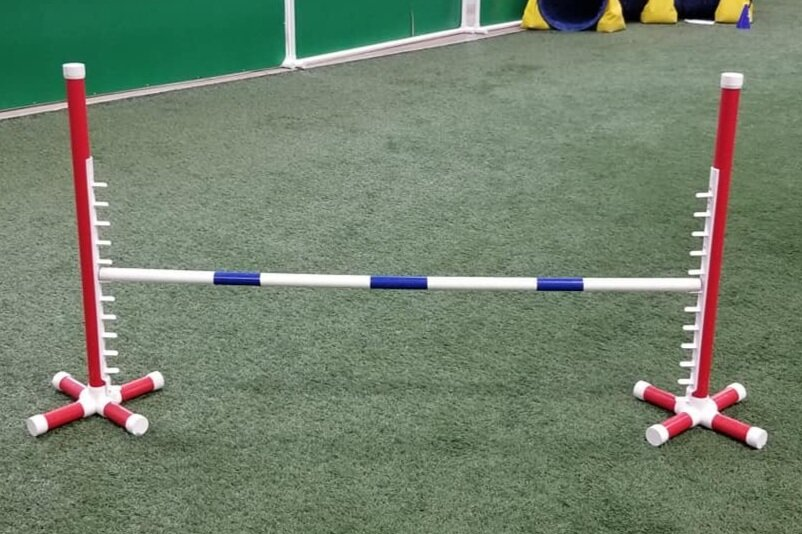 Communication 
Complexity
Upper bound
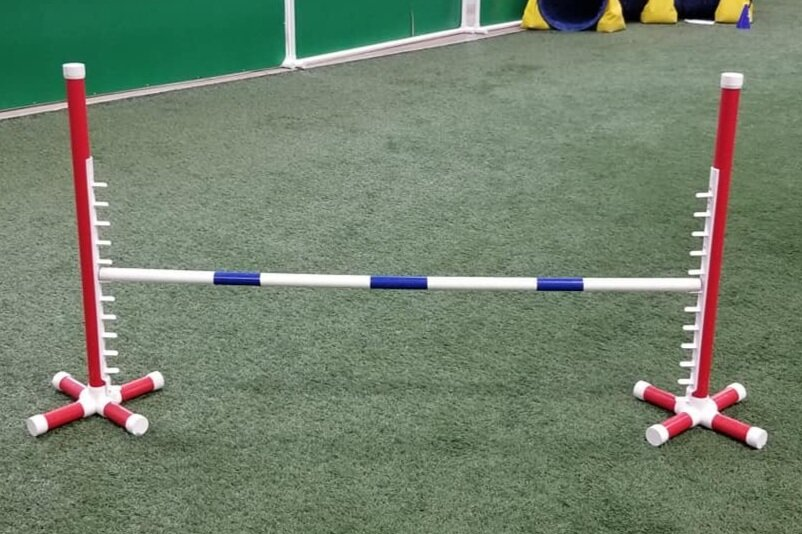 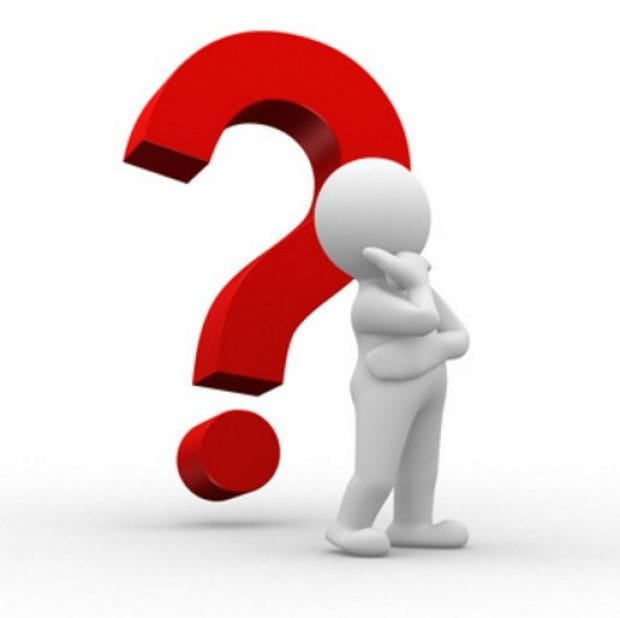 Lower bound
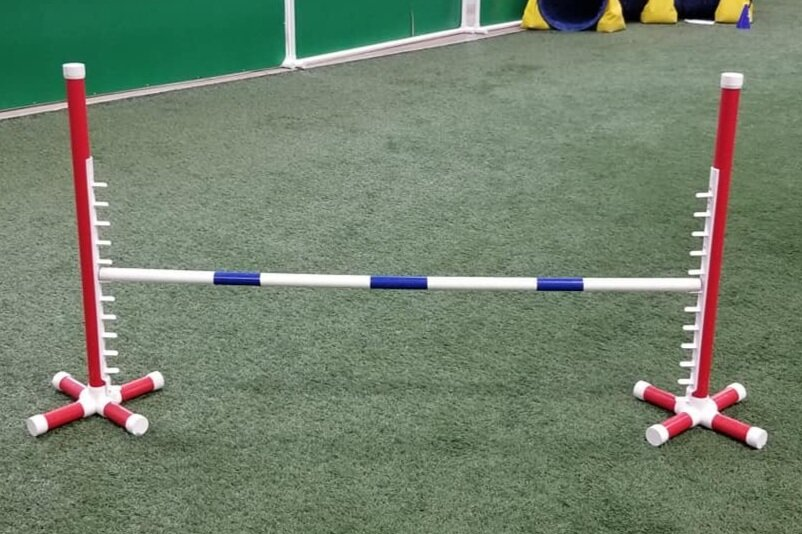 Communication 
Complexity
Upper bound
Bounded Depth
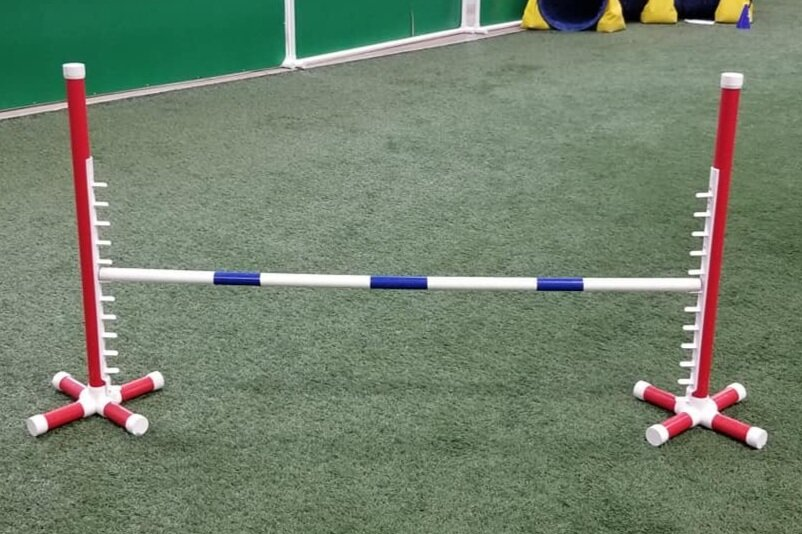 Bounded Space
Lower bound
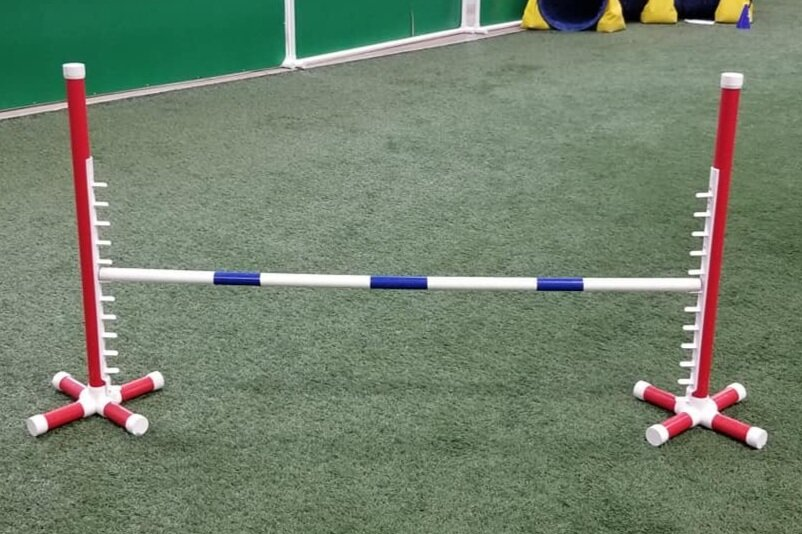 Communication 
Complexity
Bounded Depth
Bounded Space
Upper bound
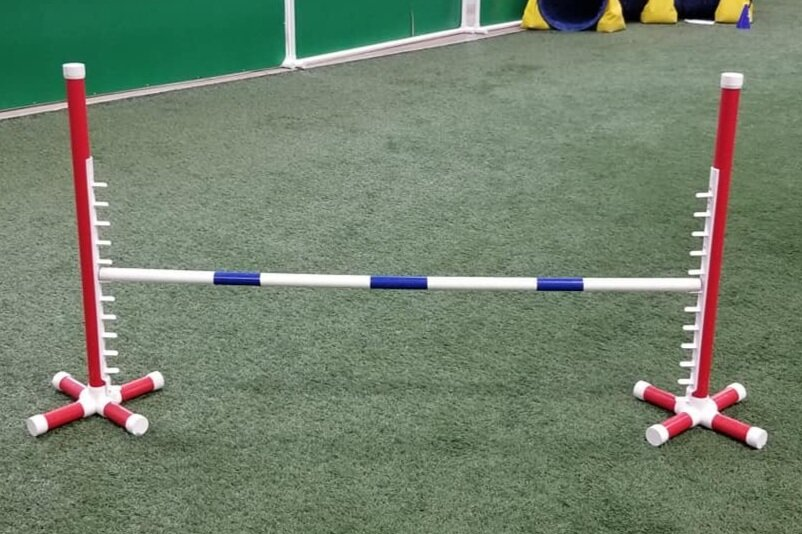 Lower bound
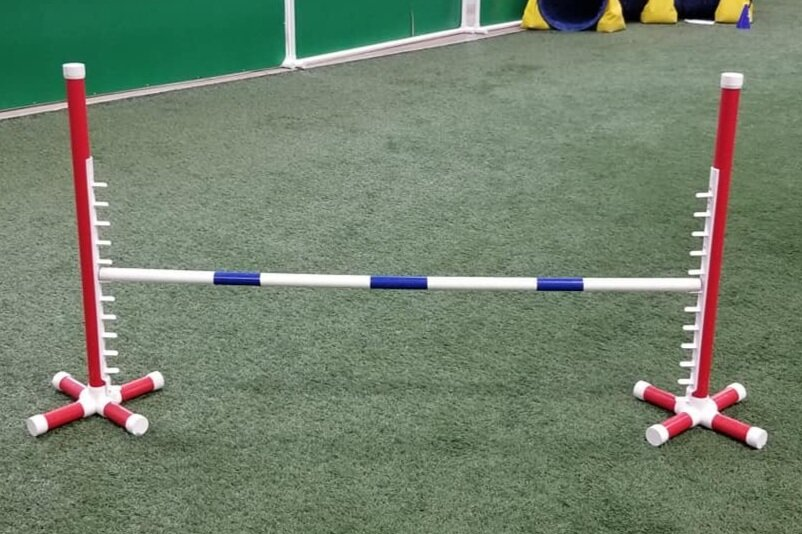 Communication 
Complexity
Upper bound
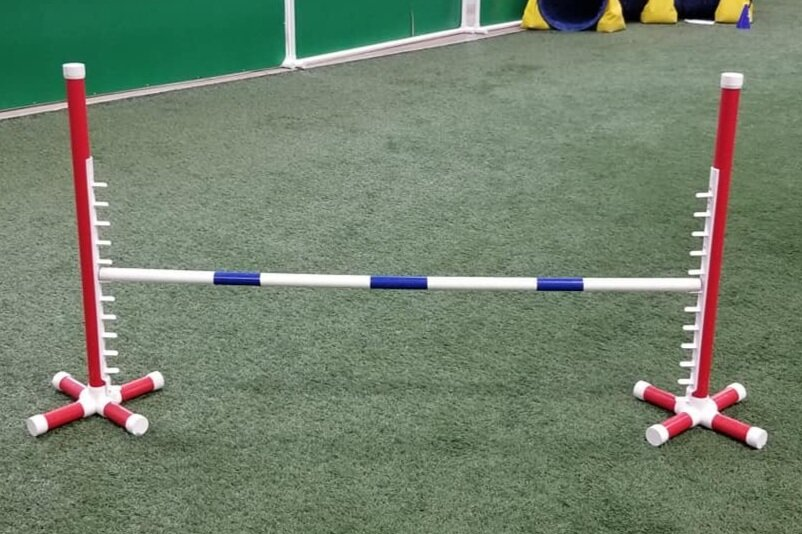 Lower bound
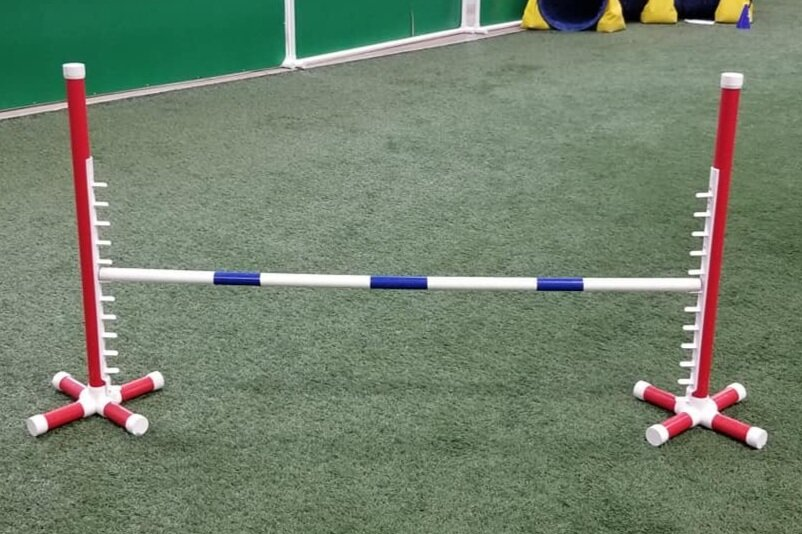 [Speaker Notes: Relies on a result for IOP’s - complex]
Communication 
Complexity
Upper bound
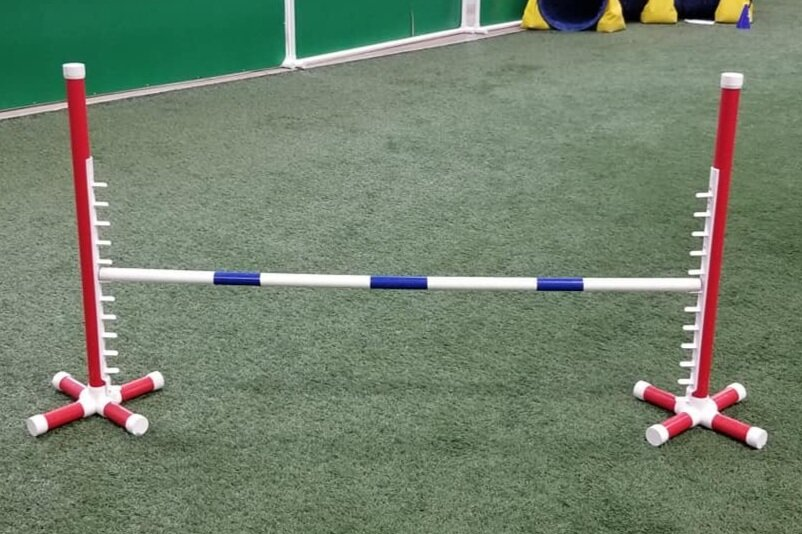 Lower bound
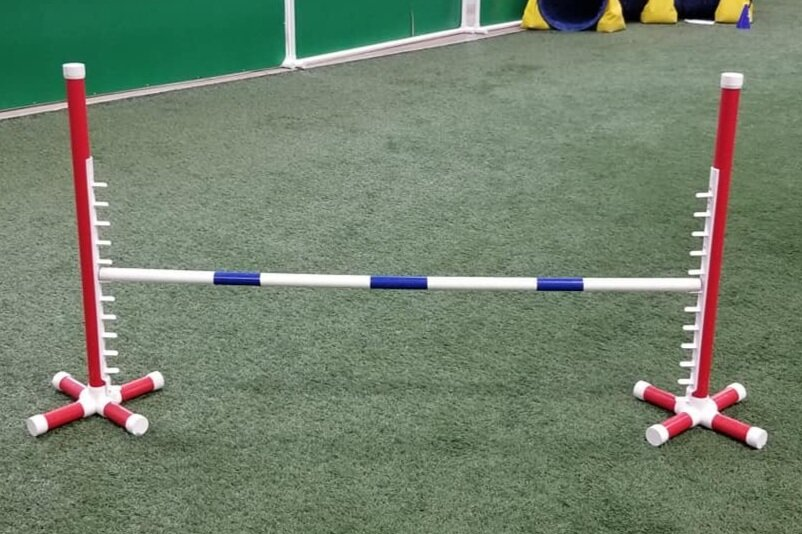 Communication 
Complexity
Upper bound
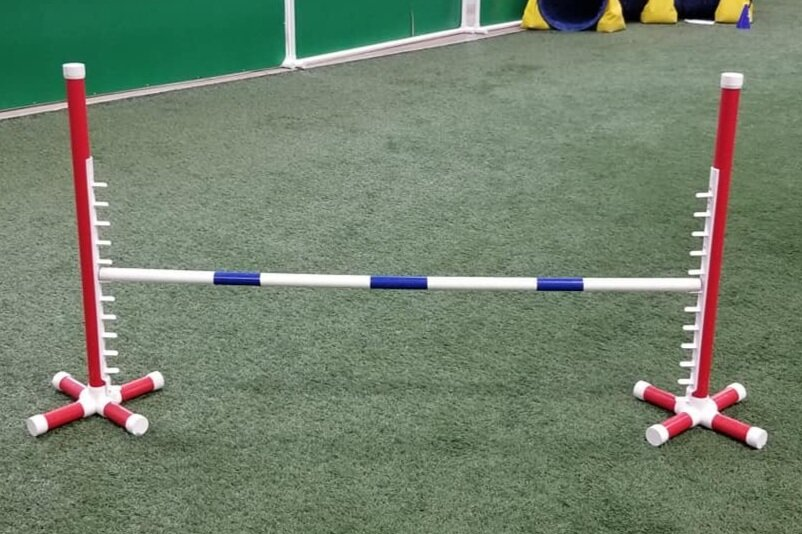 Lower bound
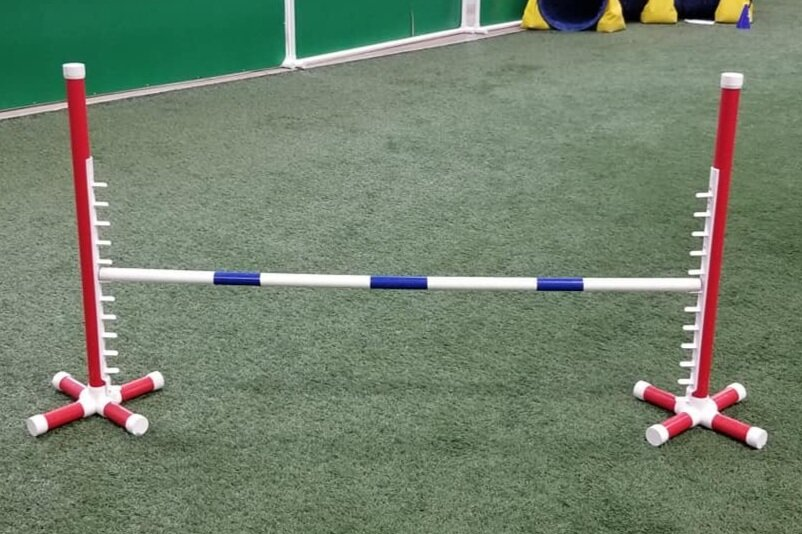 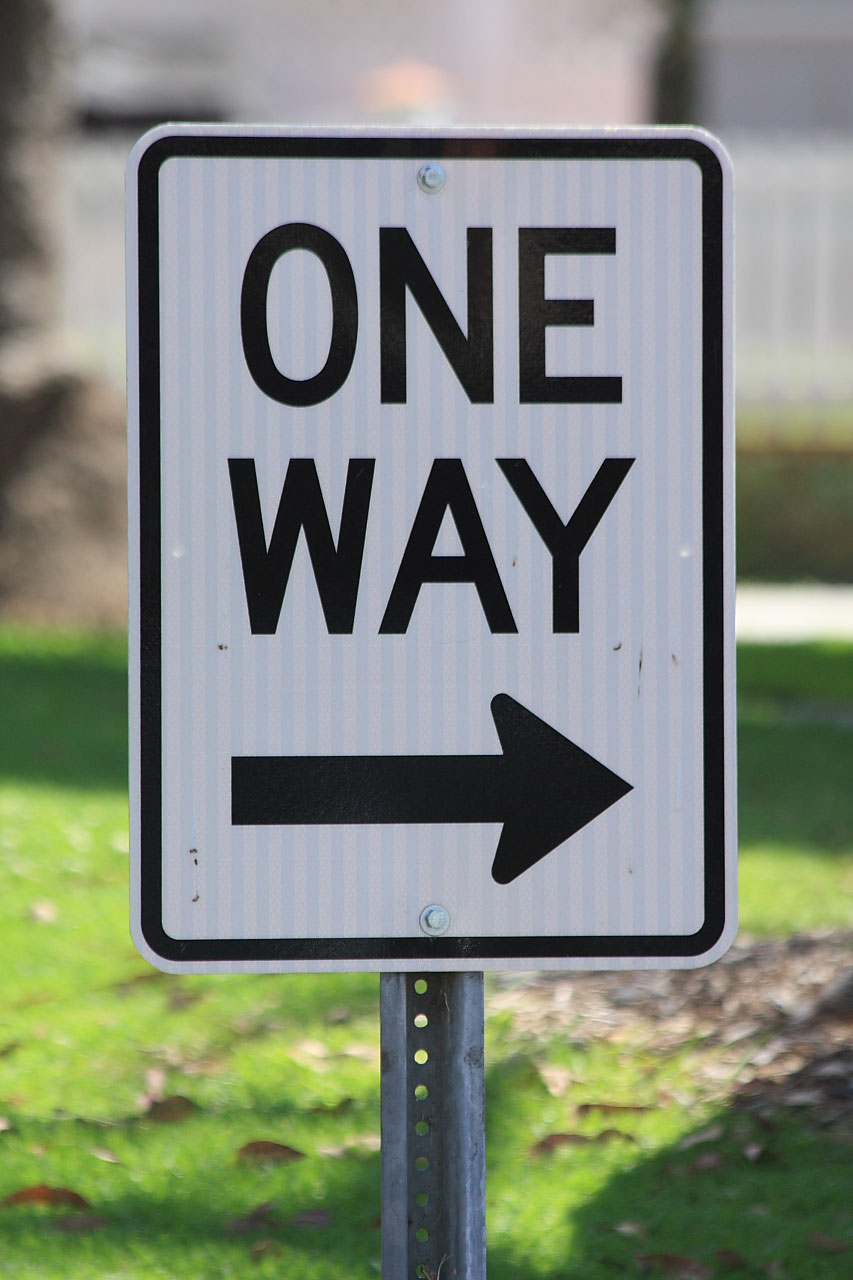 One-way function
[Speaker Notes: One way function is a necessary condition]
Communication 
Complexity
Upper bound
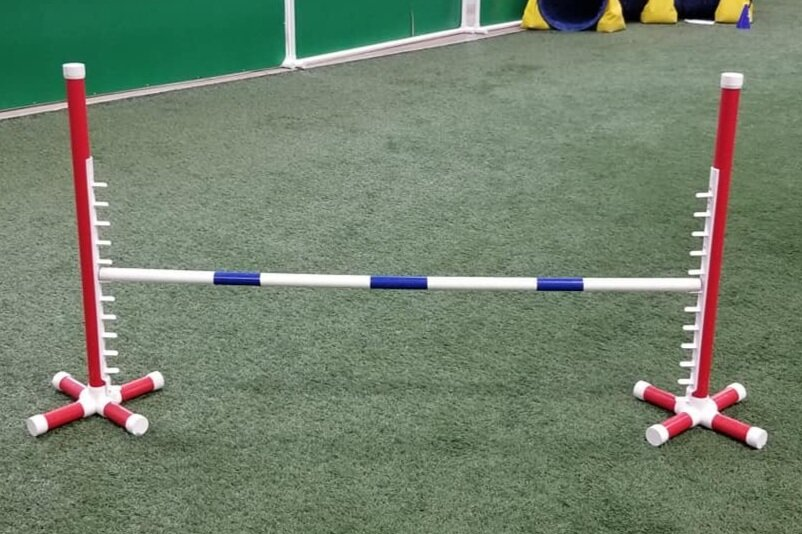 Lower bound
Cryptographic
Assumption
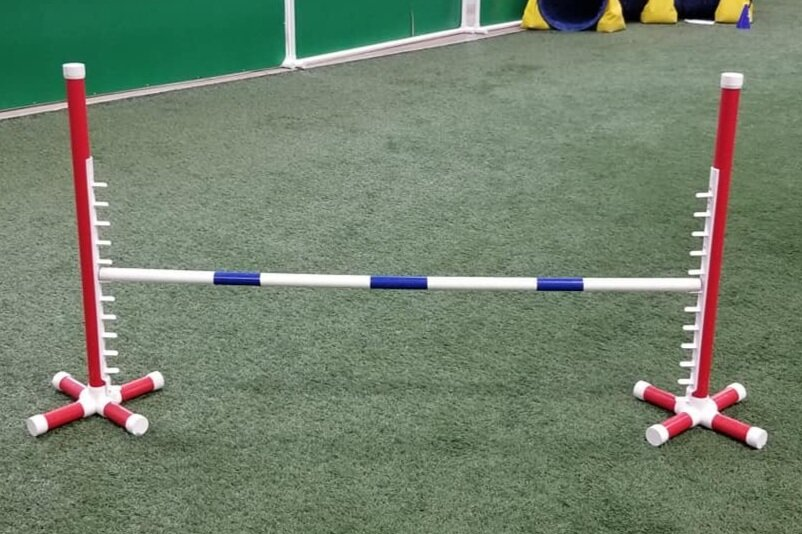 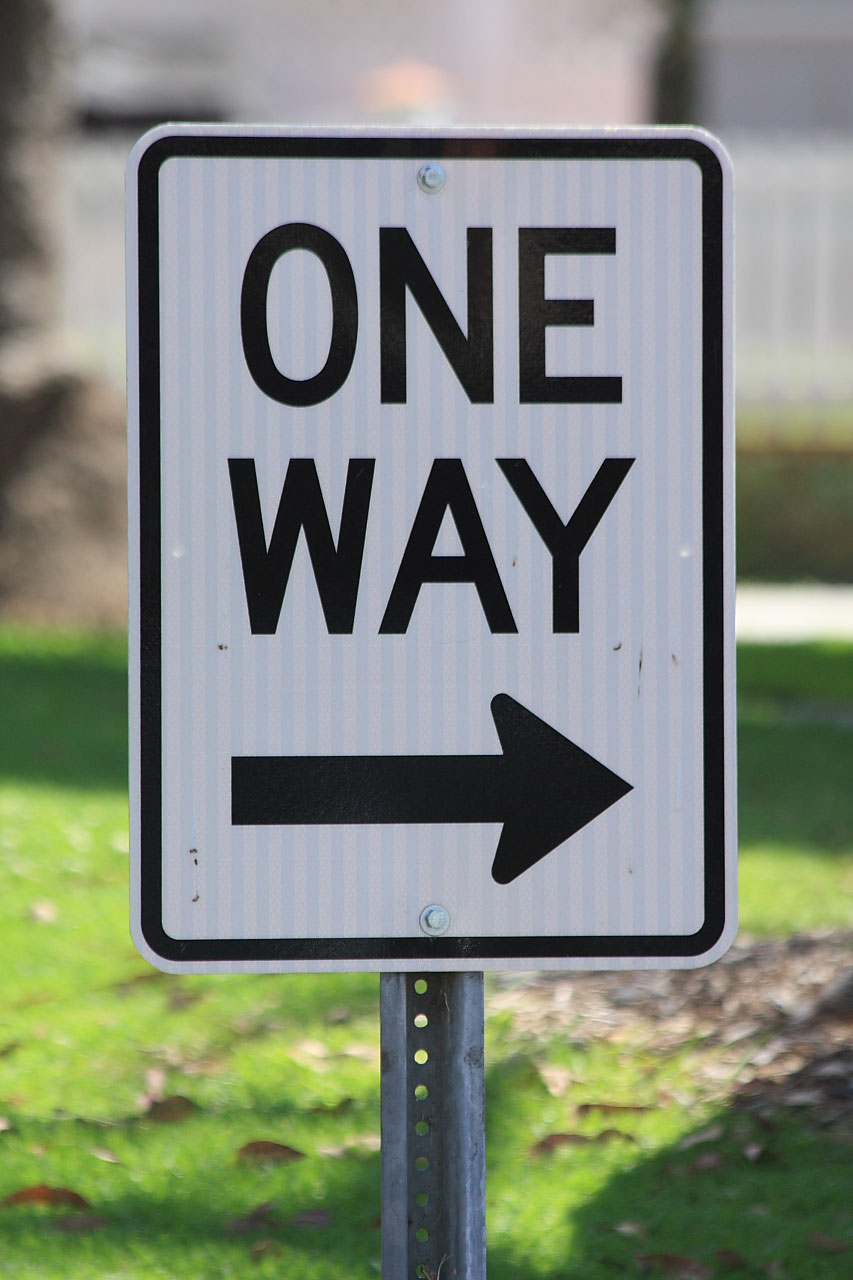 One-way function
Communication 
Complexity
Upper bound
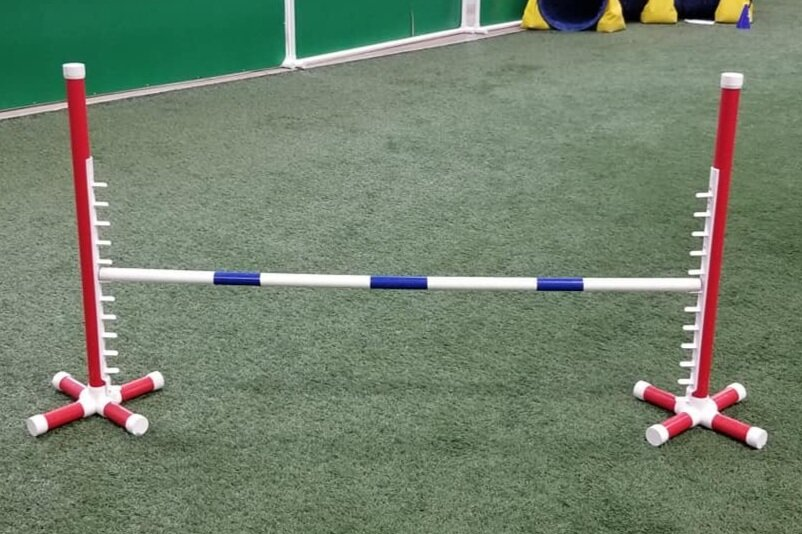 Lower bound
Cryptographic
Assumption
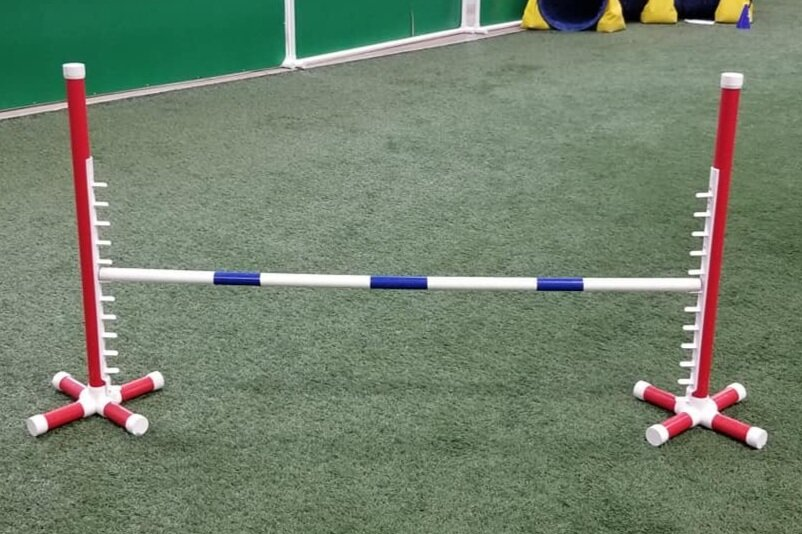 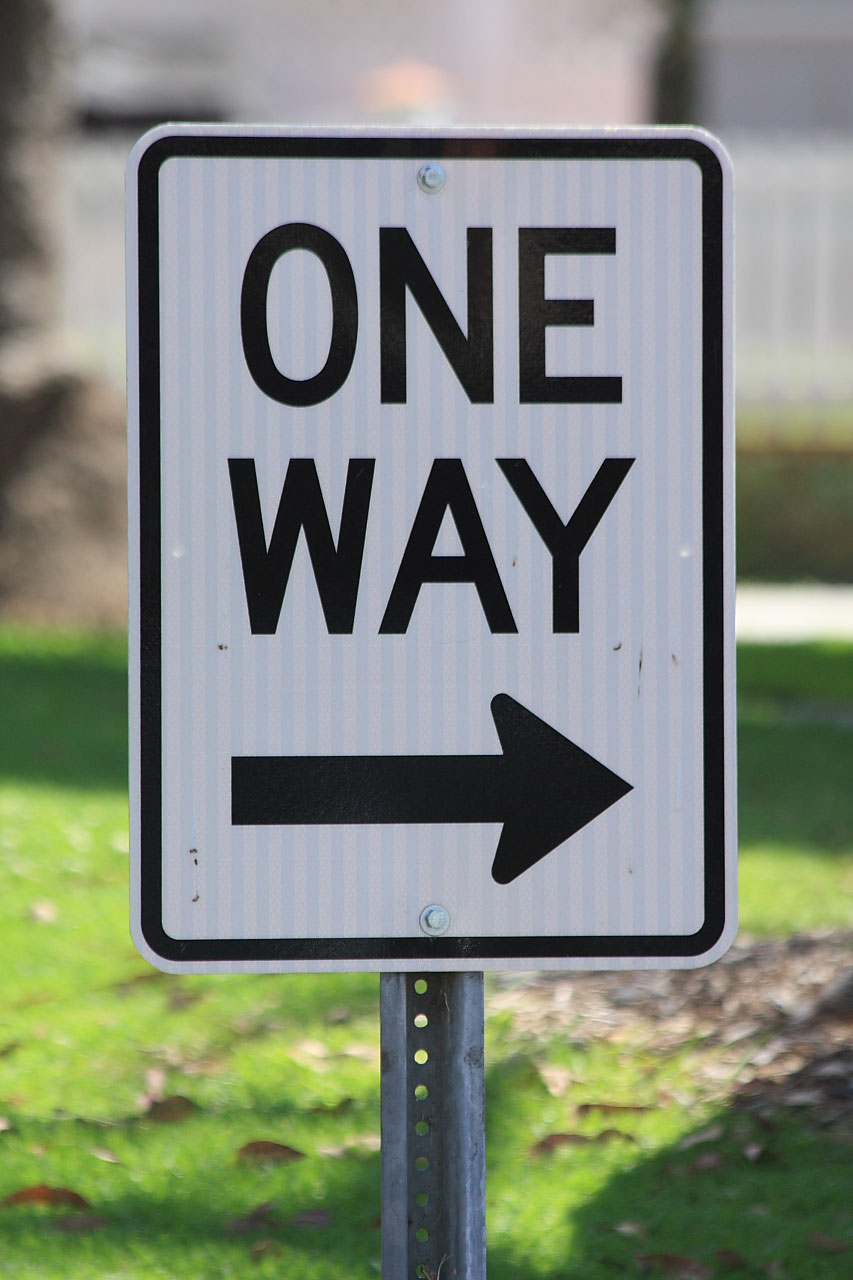 One-way function
FHE
Communication 
Complexity
Upper bound
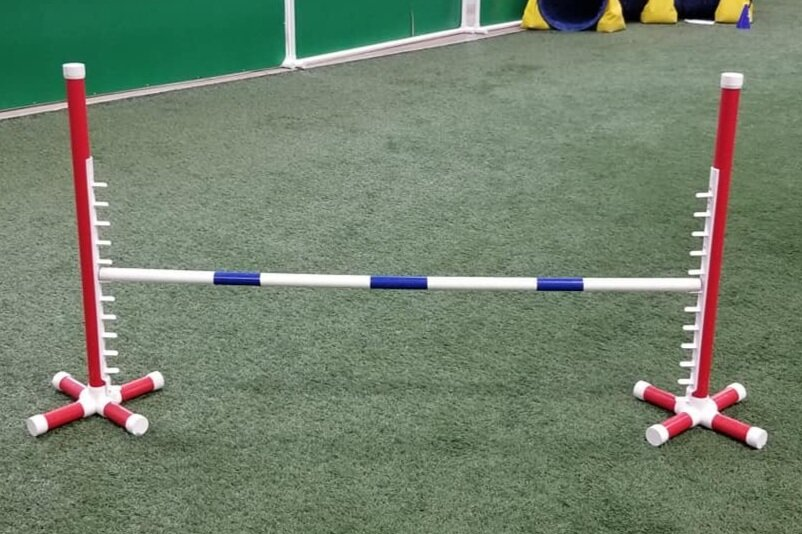 Lower bound
Cryptographic
Assumption
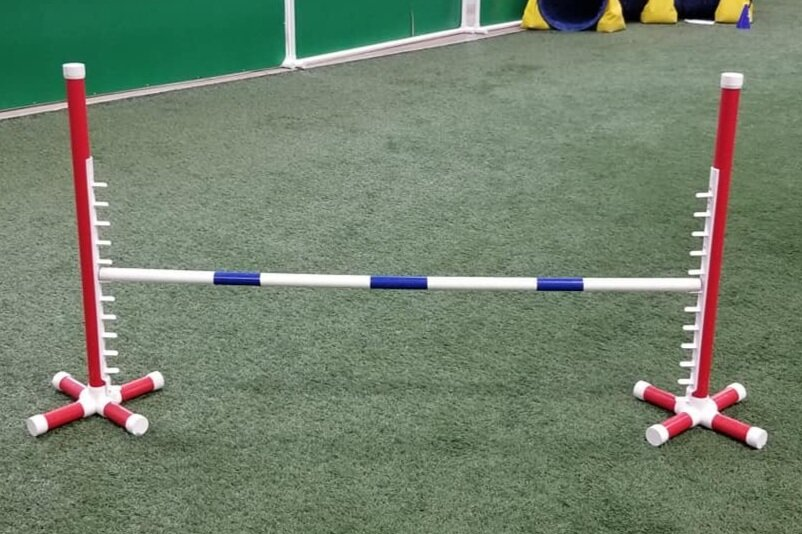 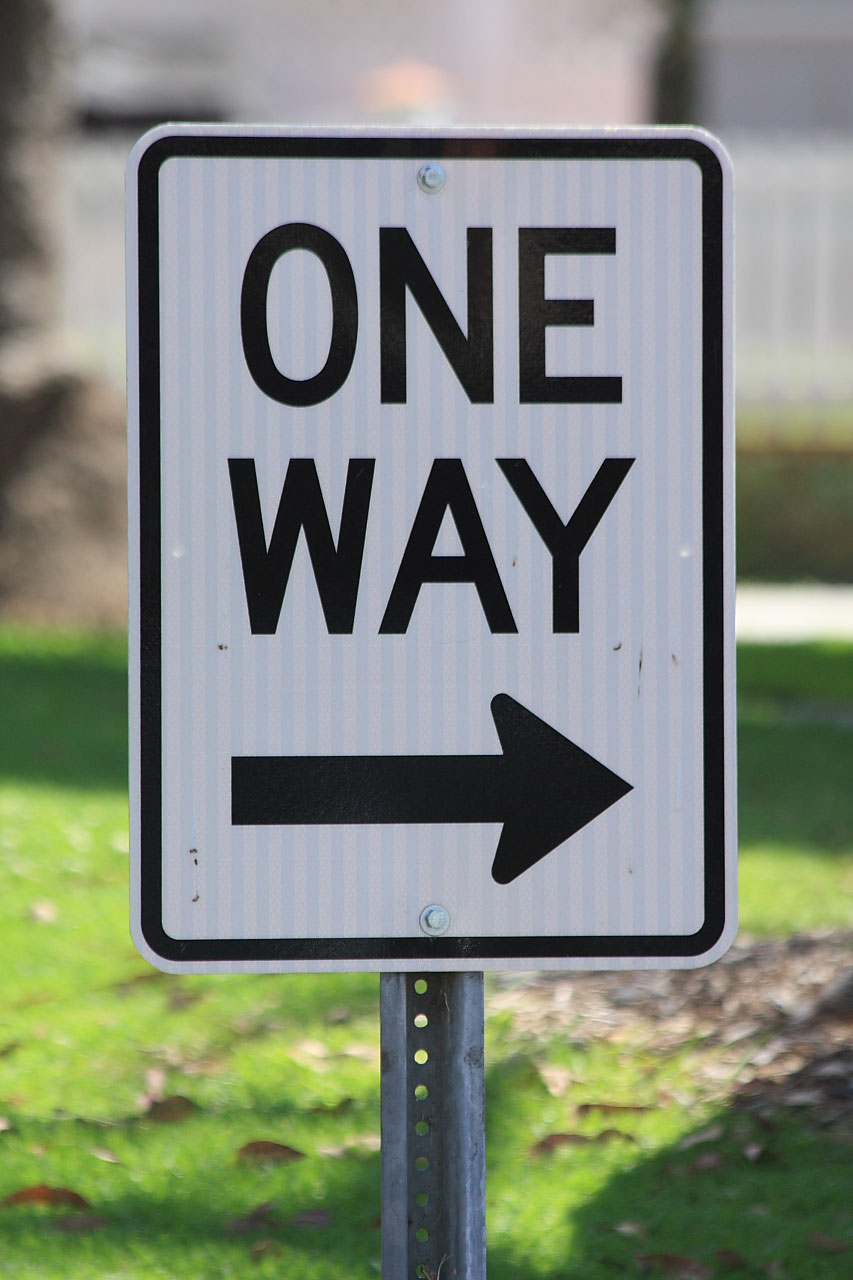 One-way function
FHE
Communication 
Complexity
Upper bound
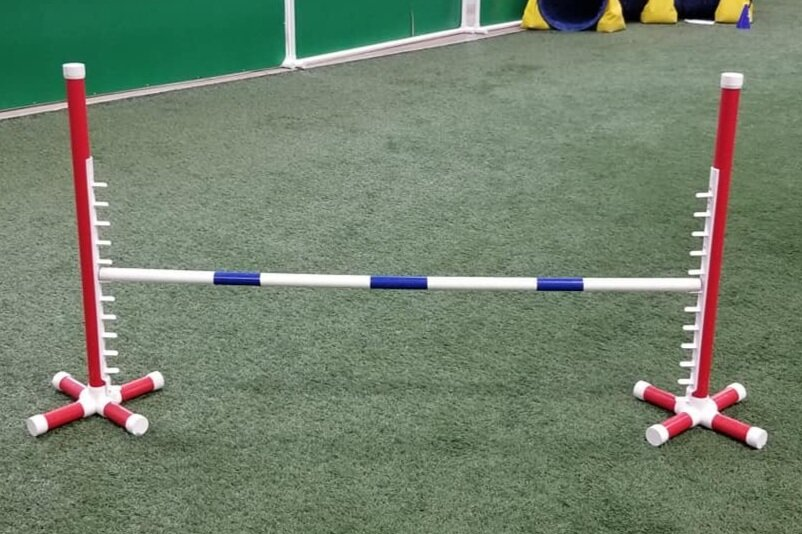 New Resultm+[…]
Lower bound
Cryptographic
Assumption
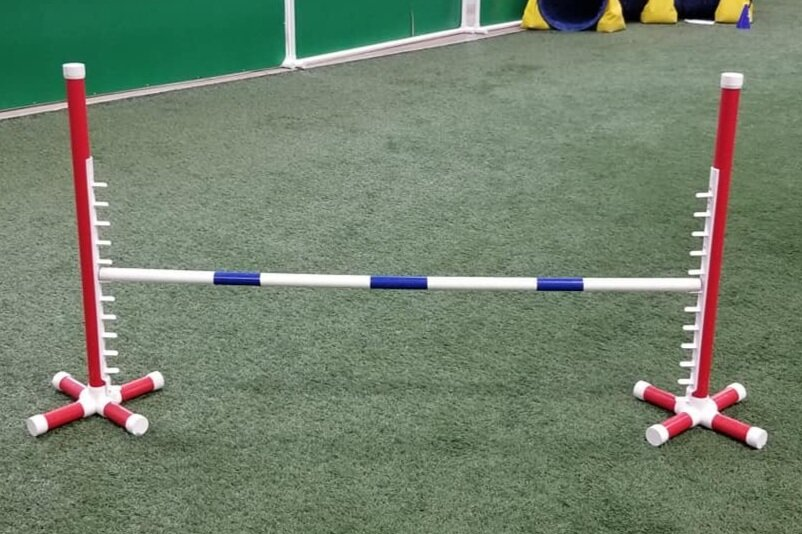 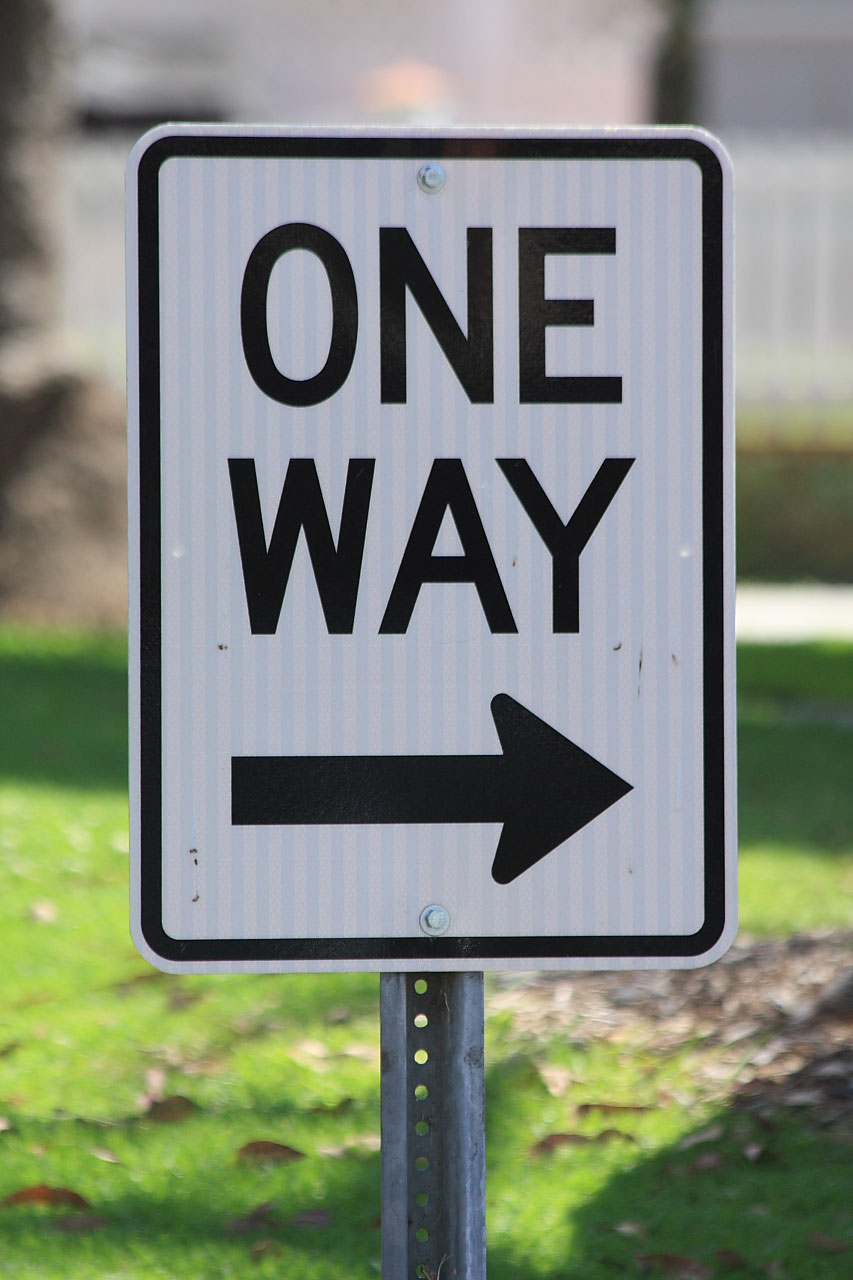 One-way function
FHE
Main Results
You talk too much
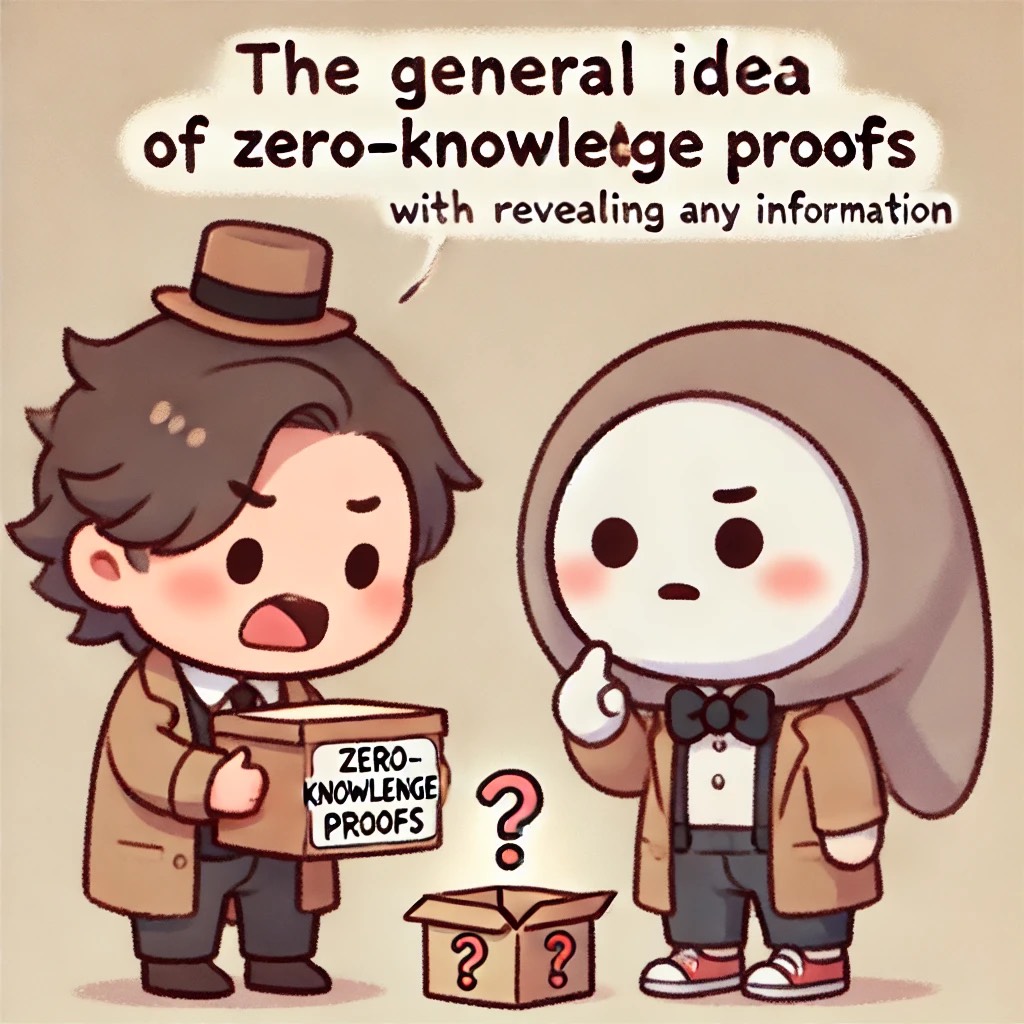 Main Results
Assuming one-way functions.
Theorem 1+2: (Rate-1 Zero-knowledge for Bounded Depth/Space).
Theorem 3: (Black-Box Rate-1 Zero-knowledge for Bounded Depth).
Communication Complexity:
Main Results
[Speaker Notes: Also P & V are efficient.
Soundness error - can’t amplify. (Lose hole point of additive)]
Main Results
[Speaker Notes: Main difference is the inner protocol we will use
Also P & V are efficient.

Trade off - this has better round complexity]
Main Results
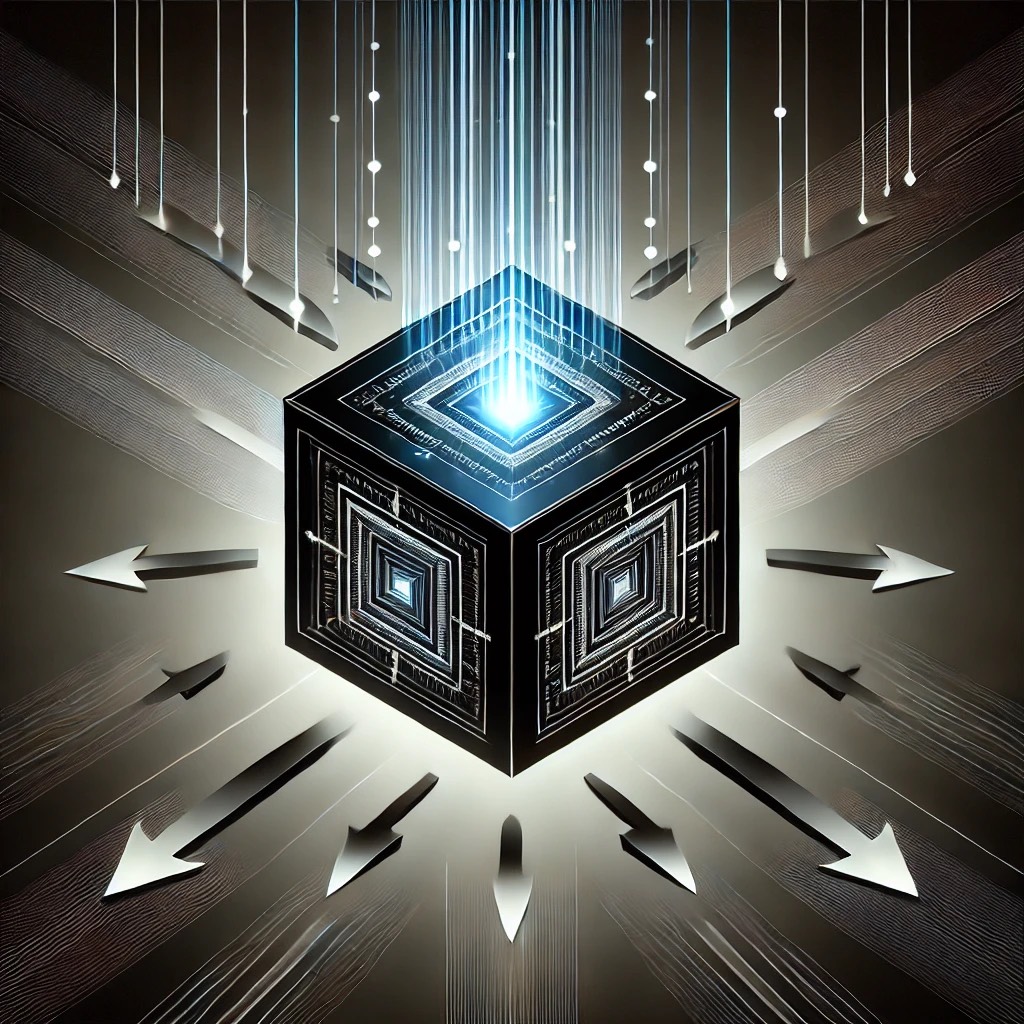 Techniques
Theorems 1 & 2
[Speaker Notes: Based on idea for the result on FHE
Same technique first step then use something of the shelf]
Key idea
Prover
Verifier
Key idea
Prover
Verifier
[Speaker Notes: Just sending w would do the job - but then no zk]
Key idea
Prover
Verifier
[Speaker Notes: G - PRG
Almost like random so V really still sees nothing]
Key idea
Prover
Verifier
[Speaker Notes: G - PRG
Almost like random so V really still sees nothing]
Key idea
Prover
Verifier
Key idea
Prover
Verifier
Key idea
Prover
Verifier
Key idea
Prover
Verifier
Bounded depth [GKR]
Bounded space [RRR]
+ 
PRG
Key idea
Prover
Verifier
Bounded depth [GKR]
Bounded space [RRR]
+ 
PRG
[Speaker Notes: Why not black box]
Open Questions
Open Questions
Rate-1 zero-knowledge proof for all NP relations.
Negligible soundness error with black-box use of the one-way function.
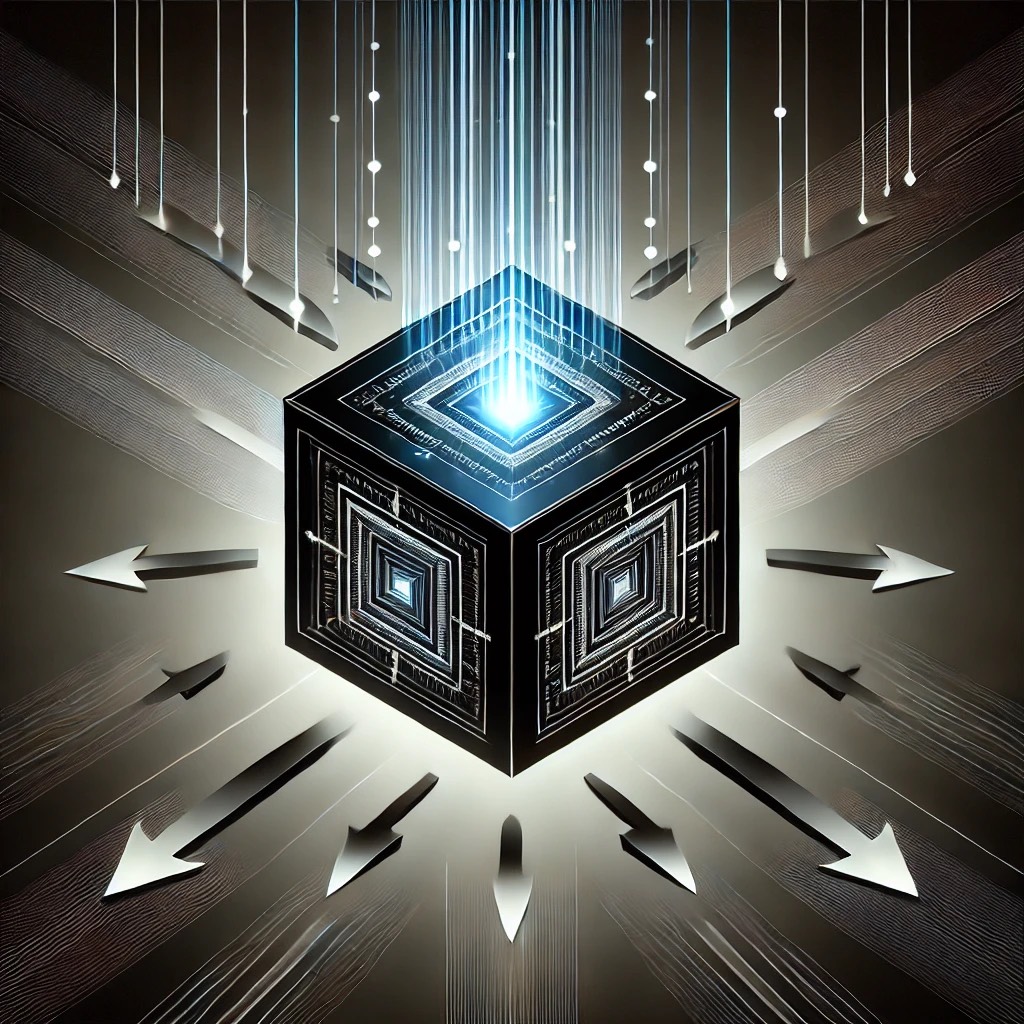 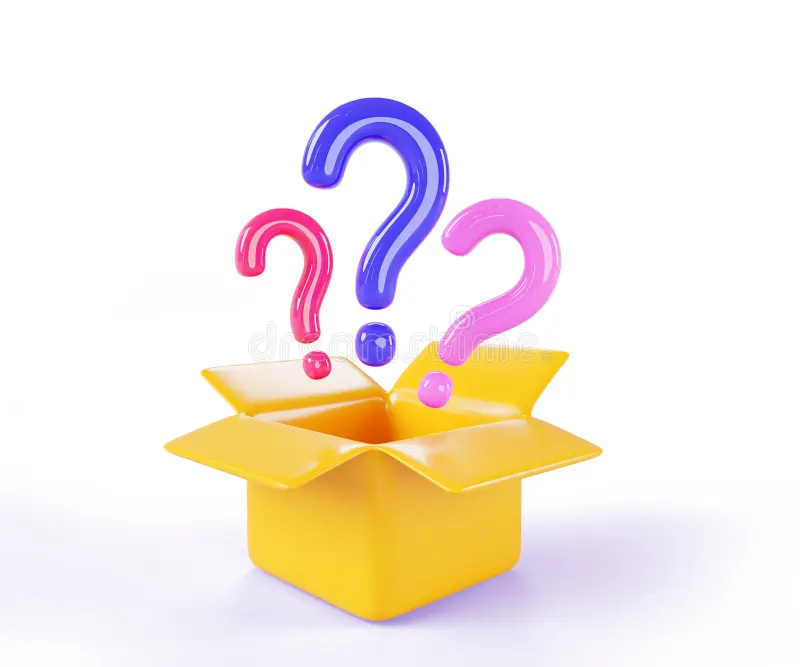 [Speaker Notes: Has rate-1 for all NP from FHE, but now owf or even between
For neg, soundness there is O(|C|)+ stuff of IKOS09 - but not NP witness
Best for witness known is poly(m)+ stuff even for simple relations (NC)]